Week 9 – part 1 : Models and data
9.1 What is a good neuron model?
       - Models and data
9.2  AdEx model 
      - Firing patterns and adaptation
9.3  Spike Response Model (SRM)
         - Integral formulation
9.4  Generalized Linear Model
        -  Adding noise to the SRM 
9.5 Parameter Estimation
         - Quadratic and convex optimization
9.6. Modeling in vitro data
         -  how long lasts the effect of a spike?
Biological Modeling of Neural Networks:
Week 9 – Optimizing Neuron Models
For Coding and Decoding
Wulfram Gerstner
EPFL, Lausanne, Switzerland
[Speaker Notes: Lecture 1: move rapidly through the review, then AdEx on the Blackboard. 
                Quiz of nullclines in middle of lecture (at about 9:35)
               Exercise 1 should start at end of lecture]
Neuronal Dynamics – 9.1  Neuron Models and Data
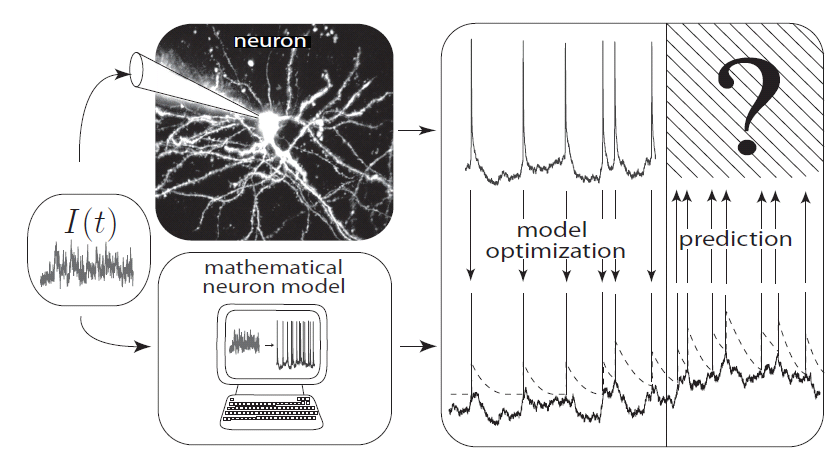 What is a good neuron model?
Estimate parameters of models?
Neuronal Dynamics – 9.1  What is a good  neuron model?
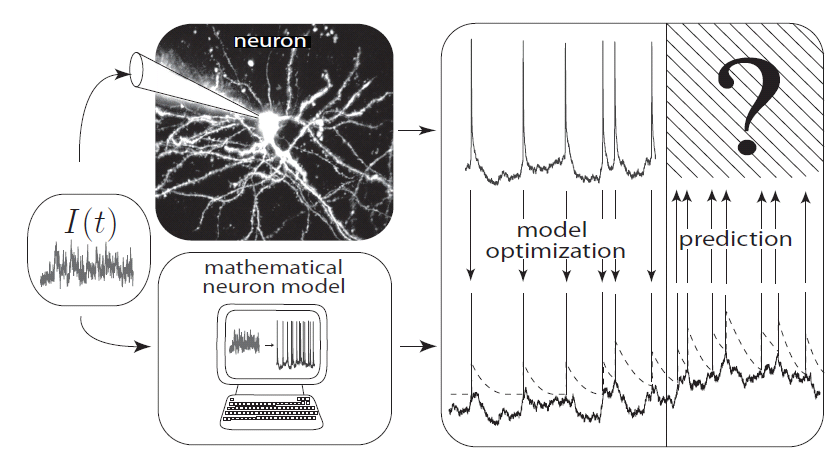 Predict spike times
Predict subthreshold voltage
Easy to interpret (not a ‘black box’)
Flexible enough to account for a variety of phenomena
Systematic procedure to ‘optimize’ parameters
Neuronal Dynamics – Review: Nonlinear Integrate-and-fire
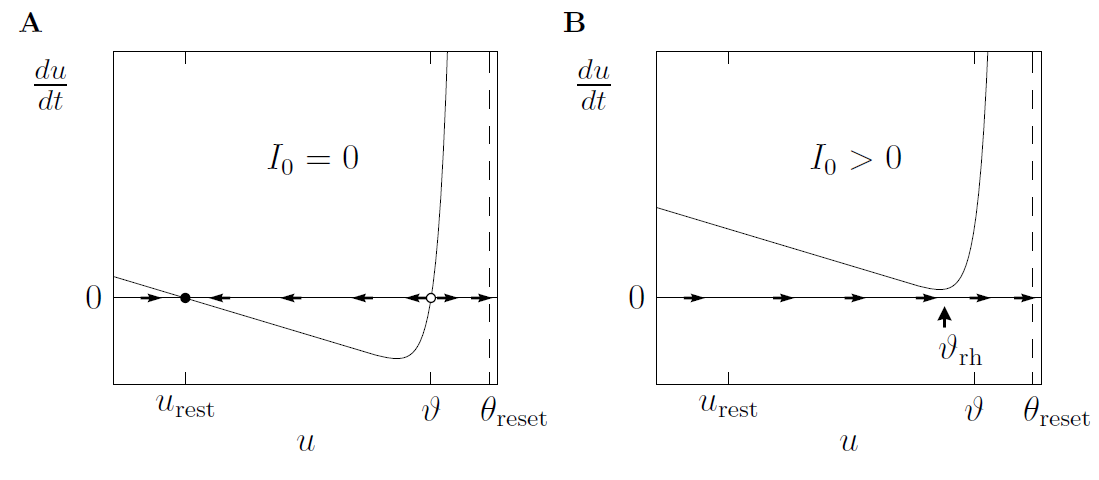 See:
week 1,
lecture 1.5
What is a good choice of f ?
Neuronal Dynamics – Review: Nonlinear Integrate-and-fire
(1)
(2)
What is a good choice of f ?
(i) Extract f from more complex models
(ii) Extract f  from data
Neuronal Dynamics – Review: Nonlinear Integrate-and-fire
(i) Extract f  from more complex models
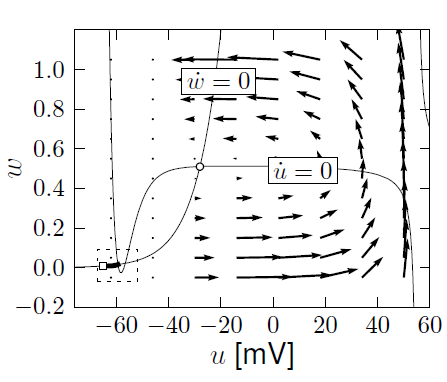 resting state
A. detect spike and reset
Spike initiation, from rest
Separation of time scales:
Arrows are nearly horizontal
See week 3:
2dim version of 
Hodgkin-Huxley
B.  Assume w=wrest
Neuronal Dynamics – Review: Nonlinear Integrate-and-fire
(i) Extract f  from more complex models
exponential
linear
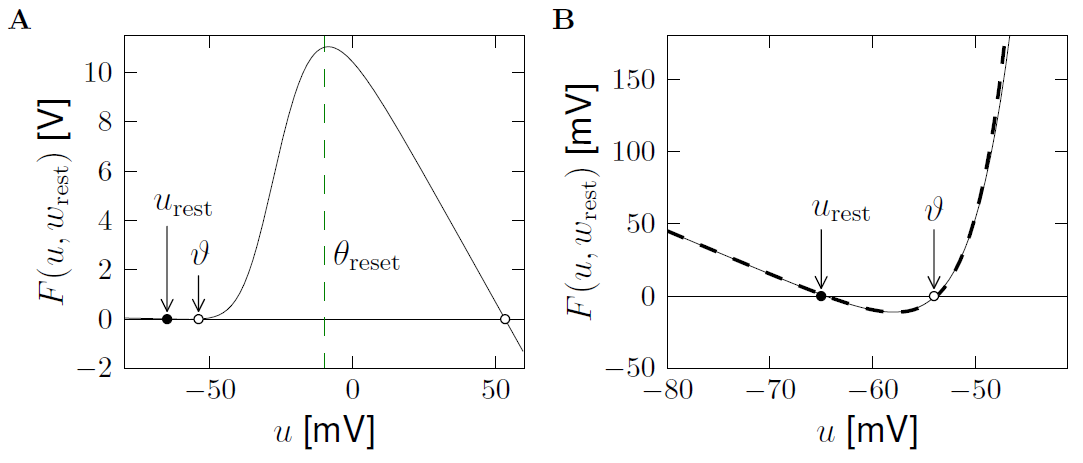 Separation of 
time scales
See week 4:
2dim version of 
Hodgkin-Huxley
Neuronal Dynamics – Review: Nonlinear Integrate-and-fire
(ii) Extract f  from data
Badel et al. (2008)
exponential
exponential
linear
linear
Exp. Integrate-and-Fire, Fourcaud et al. 2003
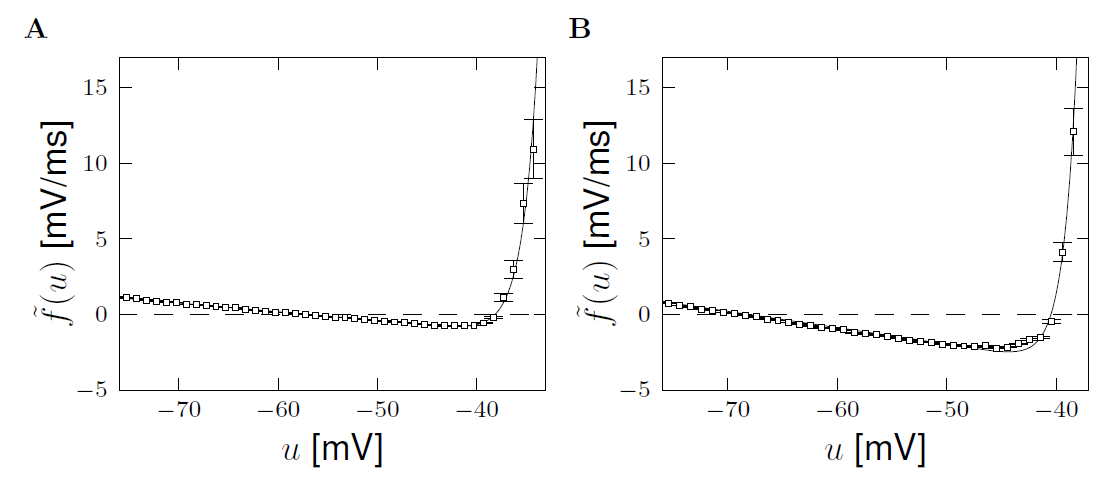 Pyramidal neuron
Inhibitory interneuron
Badel et al. (2008)
Neuronal Dynamics – Review: Nonlinear Integrate-and-fire
(1)
(2)
BUT: Limitations – need to add
Adaptation on slower  time scales
Possibility for a diversity of firing patterns
Increased threshold      after each spike
Noise
Best choice of f : linear + exponential
Week 9 – part 2 : Adaptive Expontential Integrate-and-Fire Model
9.1 What is a good neuron model?
       - Models and data
9.2  AdEx model 
      - Firing patterns and adaptation
9.3  Spike Response Model (SRM)
         - Integral formulation
9.4  Generalized Linear Model
        -  Adding noise to the SRM 
9.5 Parameter Estimation
         - Quadratic and convex optimization
9.6. Modeling in vitro data
         -  how long lasts the effect of a spike?
Biological Modeling of Neural Networks:
Week 9 – Optimizing Neuron Models
For Coding and Decoding
Wulfram Gerstner
EPFL, Lausanne, Switzerland
Neuronal Dynamics – 9.2 Adaptation
Step current input – neurons show adaptation
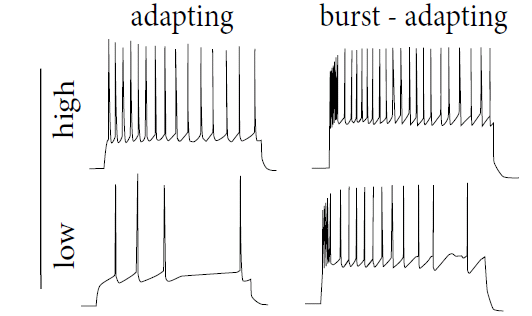 I(t)
Data: 
Markram et al. 
(2004)
1-dimensional (nonlinear) integrate-and-fire model cannot do  this!
Neuronal Dynamics – 9.2 Adaptive Exponential I&F
Add adaptation variables:
Blackboard !
Exponential I&F
+ 1 adaptation var.
= AdEx
after each spike
SPIKE ANDRESET
jumps by an amount
AdEx model,
Brette&Gerstner (2005):
Firing patterns:
Response to 
Step currents,
Exper. Data,
Markram et al. 
(2004)
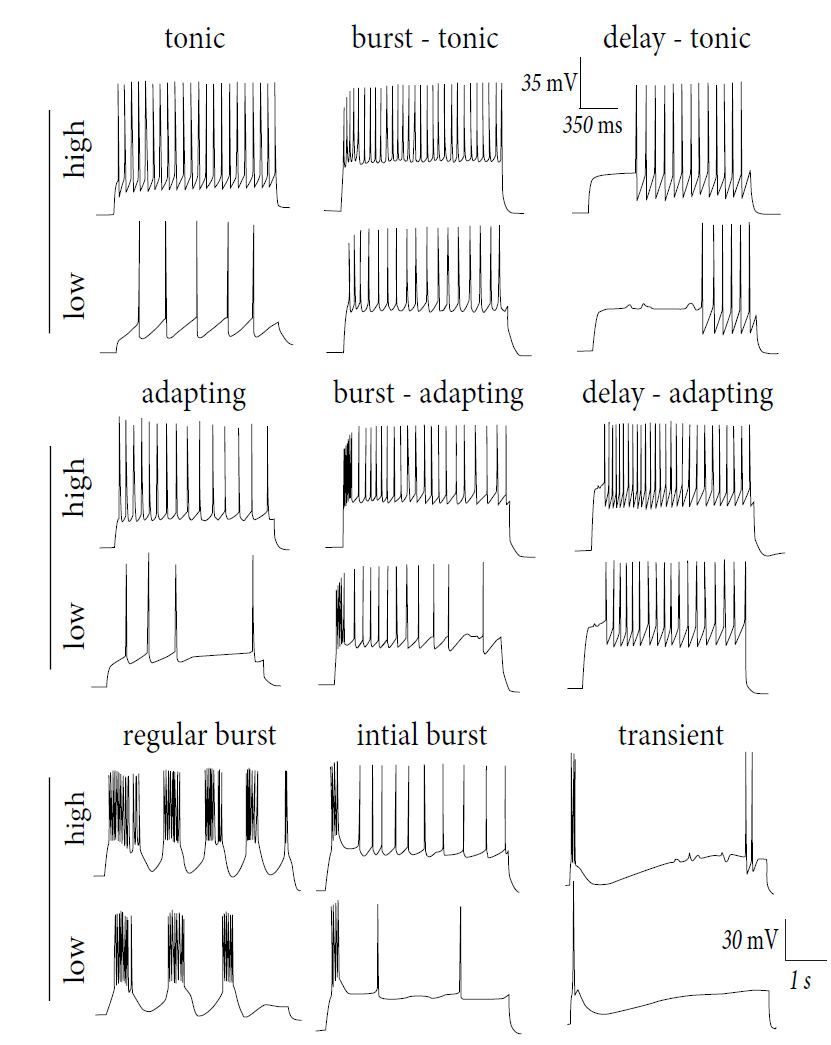 I(t)
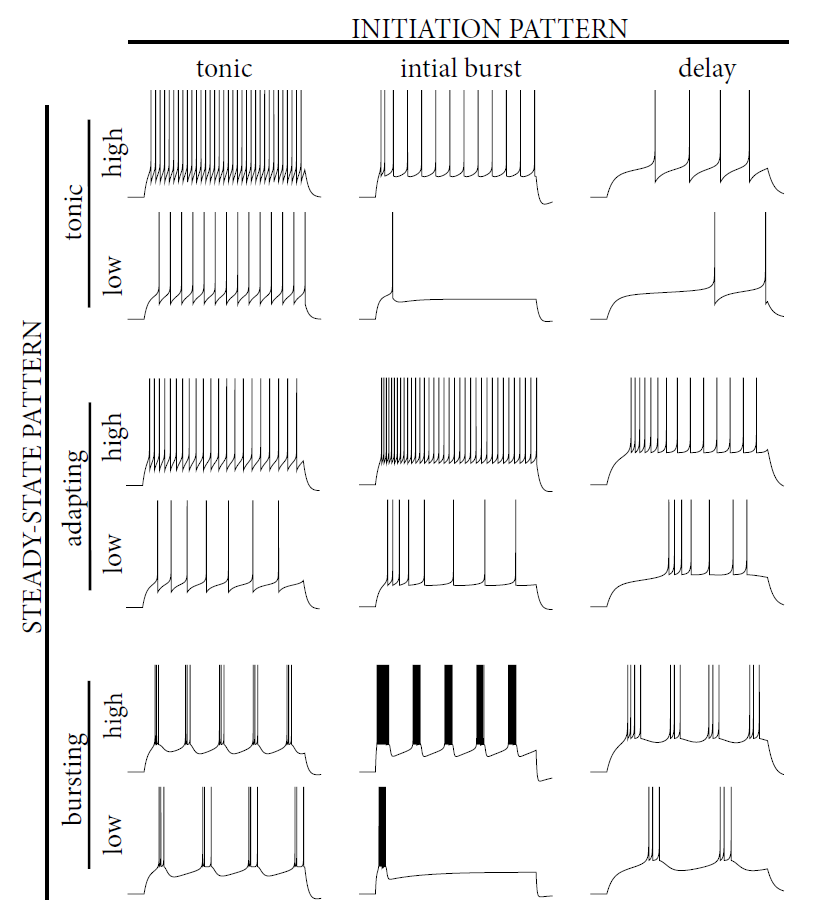 Firing patterns:
Response to 
Step currents,
AdEx Model,
Naud&Gerstner
I(t)
Image:
Neuronal Dynamics,
Gerstner et al.
Cambridge (2002)
Neuronal Dynamics – 9.2 Adaptive Exponential I&F
AdEx model
Phase plane analysis!
Can we understand the different firing patterns?
Neuronal Dynamics –  Quiz 9.1.  Nullclines of AdEx
A - What is the qualitative 
shape of the w-nullcline?
      [ ]  constant
        [ ]  linear, slope a
        [ ]  linear, slope 1
        [ ]  linear + quadratic
        [ ] linear + exponential
B - What is the qualitative
 shape of the u-nullcline?
        [ ]  linear, slope 1
        [ ]  linear, slope 1/R
        [ ]  linear + quadratic
        [ ] linear  w. slope 1/R+ exponential
1 minute
Restart at 9:38
Week 9 – part 2b : Firing Patterns
9.1 What is a good neuron model?
       - Models and data
9.2  AdEx model 
      - Firing patterns and adaptation
9.3  Spike Response Model (SRM)
         - Integral formulation
9.4  Generalized Linear Model
        -  Adding noise to the SRM 
9.5 Parameter Estimation
         - Quadratic and convex optimization
9.6. Modeling in vitro data
         -  how long lasts the effect of a spike?
Biological Modeling of Neural Networks:
Week 9 – Optimizing Neuron Models
For Coding and Decoding
Wulfram Gerstner
EPFL, Lausanne, Switzerland
AdEx model
after each spike
after each spike
parameter a – slope of w-nullcline
w jumps by an amount b
u is reset to ur
Can we understand the different firing patterns?
AdEx model – phase plane analysis: large b
a=0
u-nullcline
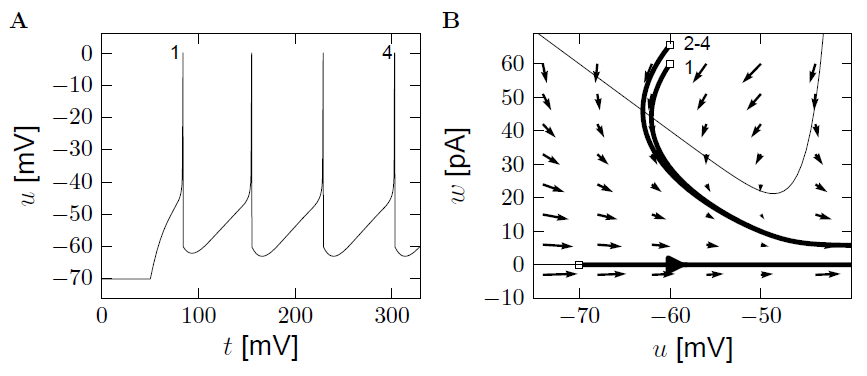 u is reset to ur
b
AdEx model – phase plane analysis: small b
adaptation
u-nullcline
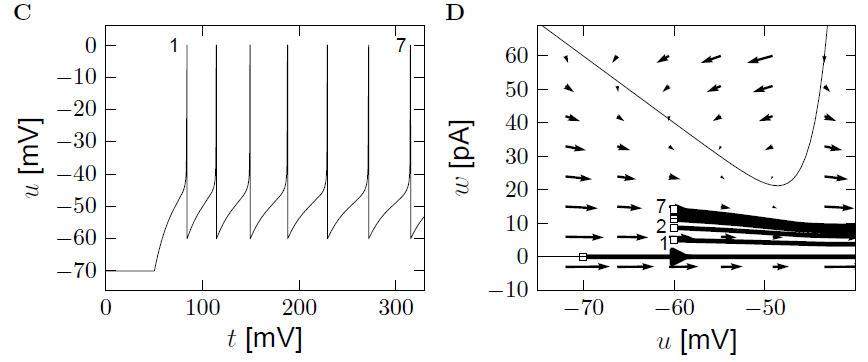 u is reset to ur
b
Quiz 9.2: AdEx model – phase plane analysis
What firing pattern do you expect?
(i) Adapting
(ii) Bursting
(iii) Initial burst
(iv)Non-adapting
u-nullcline
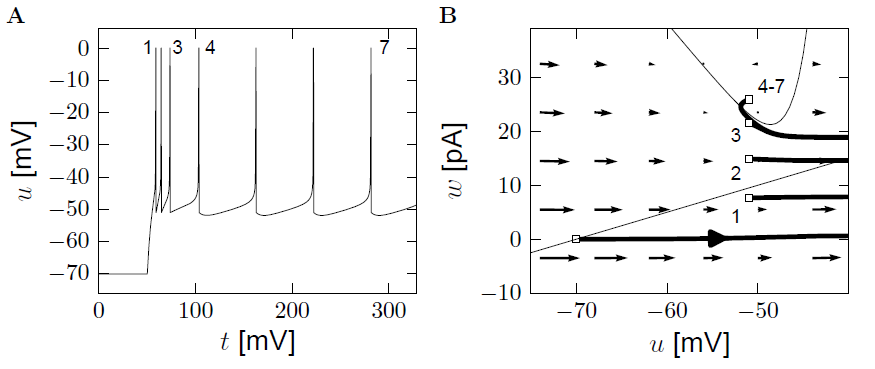 u is reset to ur
b
AdEx model – phase plane analysis: a>0
u-nullcline
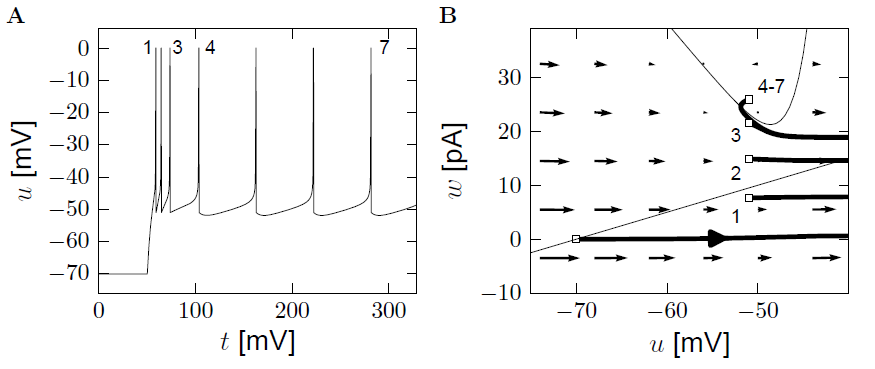 u is reset to ur
b
Neuronal Dynamics – 9.2 AdEx model and firing patterns
after each spike
parameter a – slope of w nullcline
w jumps by an amount b
after each spike
u is reset to ur
Firing patterns arise from different parameters!
See Naud et al. (2008), see also Izikhevich (2003)
Neuronal Dynamics – Review: Nonlinear Integrate-and-fire
(1)
(2)
BUT: Limitations – need to add
Adaptation on slower  time scales
Possibility for a diversity of firing patterns
Increased threshold      after each spike
Noise
Best choice of f : linear + exponential
Neuronal Dynamics – 9.2 AdEx with dynamic threshold
Add dynamic threshold:
Threshold increases after each spike
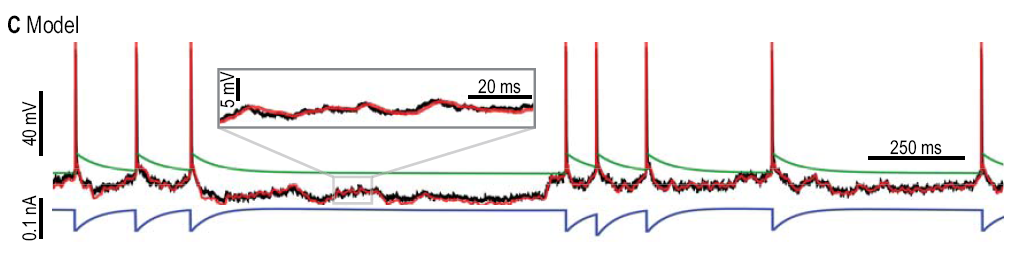 Neuronal Dynamics – 9.2 Generalized Integrate-and-fire
add
Adaptation variables
Possibility for firing patterns
Dynamic  threshold      
Noise
Week 9 – part 3: Spike Response Model (SRM)
9.1 What is a good neuron model?
       - Models and data
9.2  AdEx model 
      - Firing patterns and adaptation
9.3  Spike Response Model (SRM)
         - Integral formulation
9.4  Generalized Linear Model
        -  Adding noise to the SRM 
9.5 Parameter Estimation
         - Quadratic and convex optimization
9.6. Modeling in vitro data
         -  how long lasts the effect of a spike?
Biological Modeling of Neural Networks:
Week 9 – Optimizing Neuron Models
For Coding and Decoding
Wulfram Gerstner
EPFL, Lausanne, Switzerland
Exponential versus Leaky Integrate-and-Fire
Badel et al (2008)
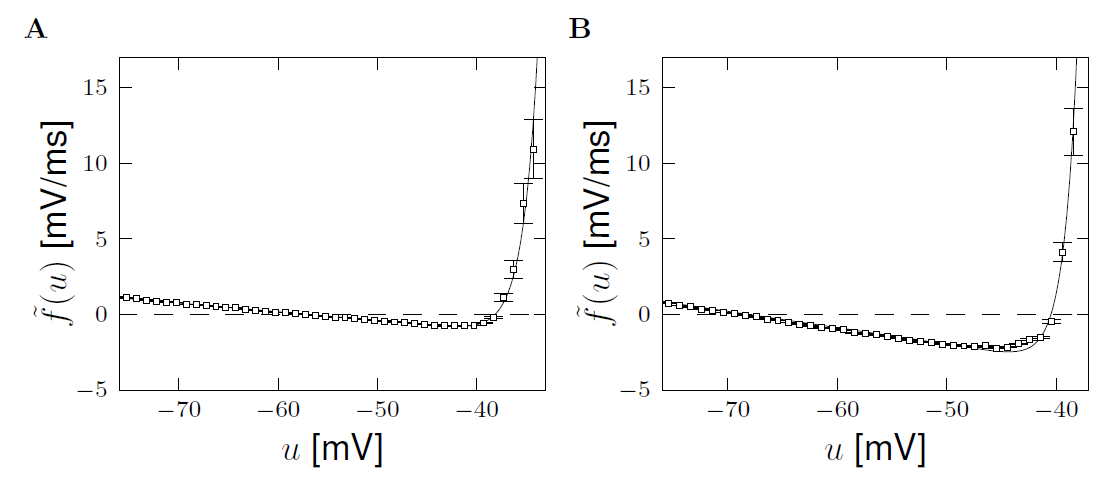 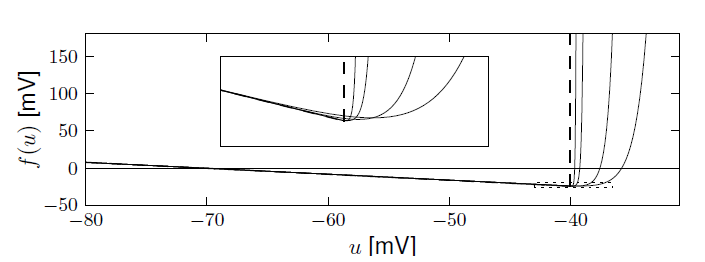 Reset if u=
Leaky Integrate-and-Fire
Neuronal Dynamics – 9.3 Adaptive leaky integrate-and-fire
after each spike
jumps by an amount
SPIKE ANDRESET
Dynamic  threshold
Neuronal Dynamics – 9.3 Adaptive leaky I&F and SRM
Adaptive 
  leaky I&F
Linear equation  can be integrated!
Spike Response Model (SRM)
Gerstner et al. (1996)
Neuronal Dynamics – 9.3 Spike Response Model  (SRM)
Spike emission
potential
Gerstner et al.,
1993, 1996
i
Input
  I(t)
Arbitrary 
Linear filters
u(t)
threshold
Neuronal Dynamics – 9.3 Bursting in the  SRM
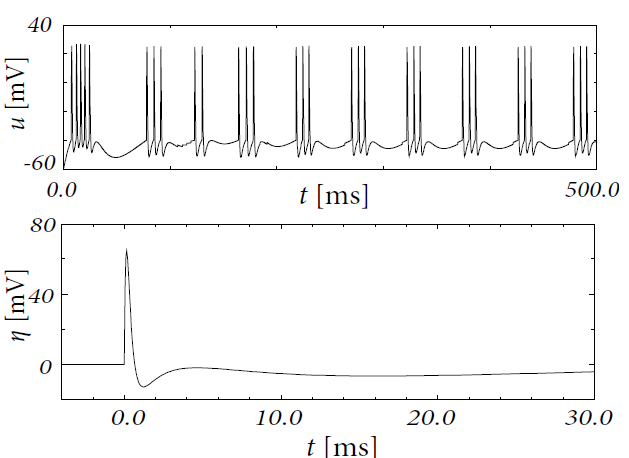 SRM with appropriate     
 leads to bursting
Exercise 1: from adaptive IF to SRM
potential
Next lecture
at 9:57/10:15
Integrate the above system of two  differential equations  so as to  rewrite the equations as
A – what is         ?
(i)
(ii)
B – what is        ?
(iv) Combi of
       (i) + (iii)
(iii)
[Speaker Notes: Exercise should start before the break.]
Neuronal Dynamics – 9.3 Spike Response Model  (SRM)
potential
+
Gerstner et al.,
1993, 1996
Input
  I(t)
S(t)
threshold
firing if
Neuronal Dynamics – 9.3 Spike Response Model  (SRM)
potential
+
threshold
Linear filters for
  - input
  - threshold
  - refractoriness
Week 9 – part 4: Generalized Linear Model (GLM)
9.1 What is a good neuron model?
       - Models and data
9.2  AdEx model 
      - Firing patterns and adaptation
9.3  Spike Response Model (SRM)
         - Integral formulation
9.4  Generalized Linear Model
        -  Adding noise to the SRM 
9.5 Parameter Estimation
         - Quadratic and convex optimization
9.6. Modeling in vitro data
         -  how long lasts the effect of a spike?
Biological Modeling of Neural Networks:
Week 9 – Optimizing Neuron Models
For Coding and Decoding
Wulfram Gerstner
EPFL, Lausanne, Switzerland
Spike Response Model (SRM)
Generalized Linear Model GLM
Gerstner et al.,
       1992,2000
potential
+
Truccolo et al., 2005
Pillow et al. 2008
I(t)
S(t)
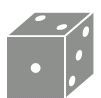 threshold
firing intensity
Neuronal Dynamics – review from week 8: Escape noise
escape rate
escape rate
escape process
u(t)
t
Example: leaky integrate-and-fire model
u
Exerc. 2.1:  Non-leaky IF with escape rates
nonleaky
Integrate for constant input (repetitive firing)
Next lecture
at 10:38
Calculate 
      - potential

      - hazard  

      - survivor function

      - interval distrib.
[Speaker Notes: 12 minutes for the students, to do the exercise]
Neuronal Dynamics – review from week 8: Escape noise
escape rate
Good choice
escape
 rate
Survivor function
Survivor function
escape process
u(t)
t
Interval distribution
u
Neuronal Dynamics – 9.4 Likelihood of a spike train in GLMs
Blackboard
Measured spike train with spike times
Likelihood L that this spike train
 could have been generated by model?
Neuronal Dynamics – 9.4 Likelihood of a spike train
Neuronal Dynamics – 9.4 SRM with escape noise =  GLM
+
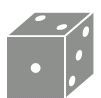 linear filters
escape rate
likelihood of observed
       spike train
parameter optimization
      of neuron model
Week 9 – part 5: Parameter Estimation
9.1 What is a good neuron model?
       - Models and data
9.2  AdEx model 
      - Firing patterns and adaptation
9.3  Spike Response Model (SRM)
         - Integral formulation
9.4  Generalized Linear Model
        -  Adding noise to the SRM 
9.5 Parameter Estimation
         - Quadratic and convex optimization
9.6. Modeling in vitro data
         -  how long lasts the effect of a spike?
Biological Modeling of Neural Networks:
Week 9 – Optimizing Neuron Models
For Coding and Decoding
Wulfram Gerstner
EPFL, Lausanne, Switzerland
Neuronal Dynamics – 9.5 Parameter estimation: voltage
Subthreshold
 potential
+
Spike Response Model  (SRM)
Generalized Lin. Model  (GLM)
S(t)
I(t)
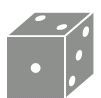 known spike train
known input
Linear filters/linear in parameters
Neuronal Dynamics – 9.5 Parameter estimation: voltage
Linear in parameters = linear fit = quadratic problem
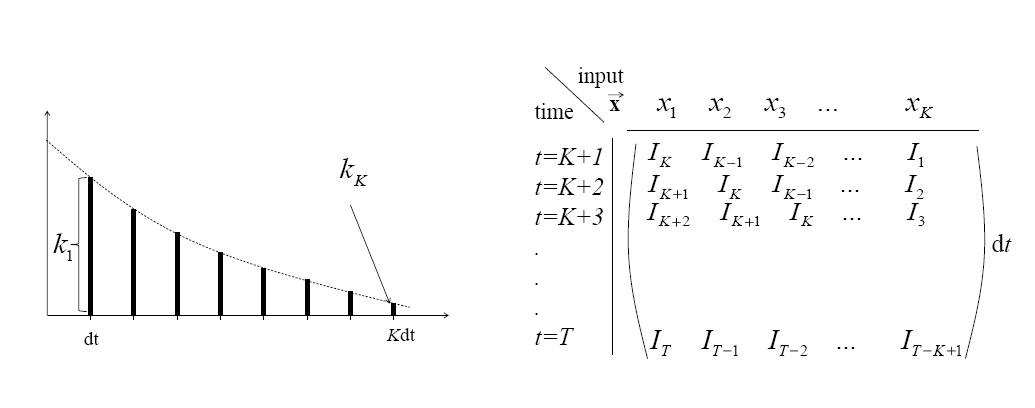 comparison model-data
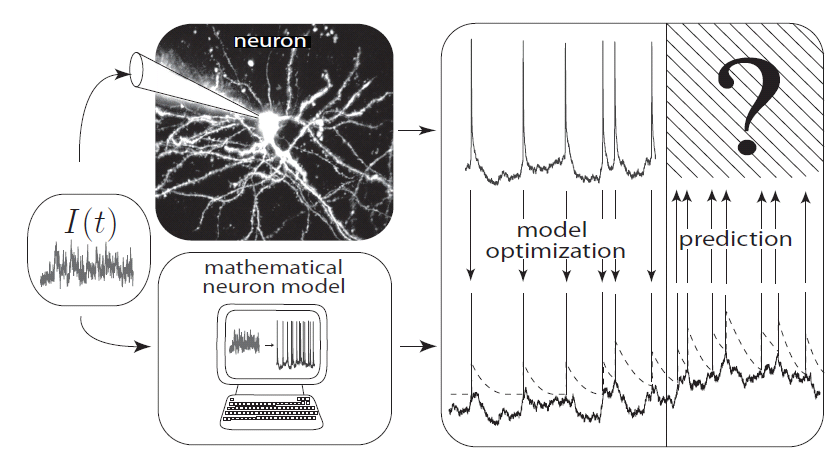 Blackboard: Riemann-sum
Neuronal Dynamics – 9.5 Parameter estimation: voltage
Linear in parameters = linear fit
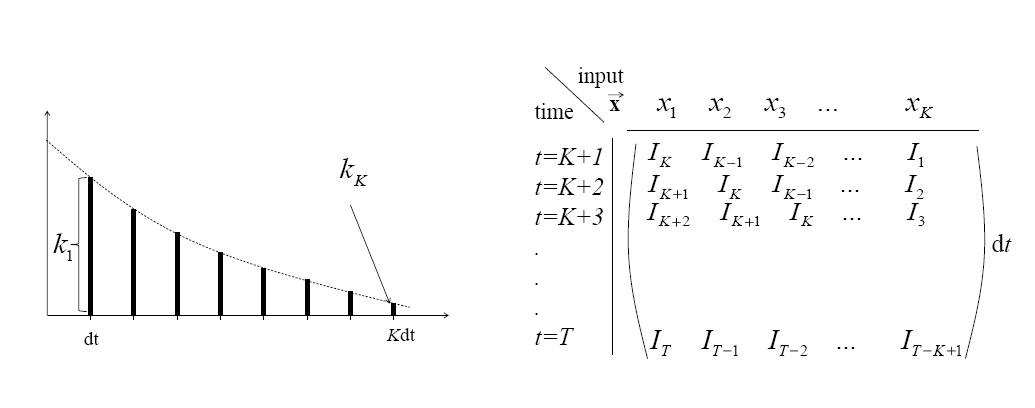 I
Blackboard: Error function
Neuronal Dynamics – 9.5 Parameter estimation: voltage
Linear in parameters = linear fit = quadratic optimization
Model
Data
I
Neuronal Dynamics – 9.5 Extracted parameters: voltage
Subthreshold
 potential
known spike train
known input
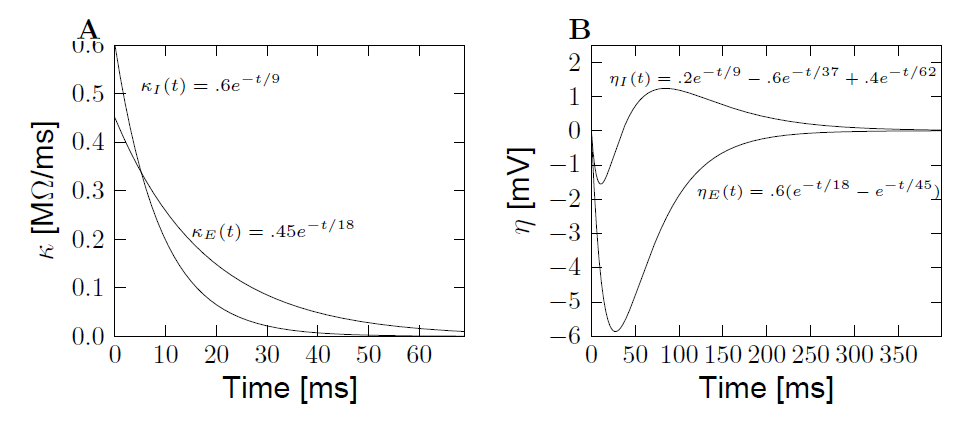 inhibitory
interneuron
pyramidal
pyramidal
Mensi et al., 2012
Exercise 3 NOW: optimize 1 free parameter
Model
Data
Optimize parameter R, so as to have a minimal error
I
Neuronal Dynamics – What is a good  neuron model?
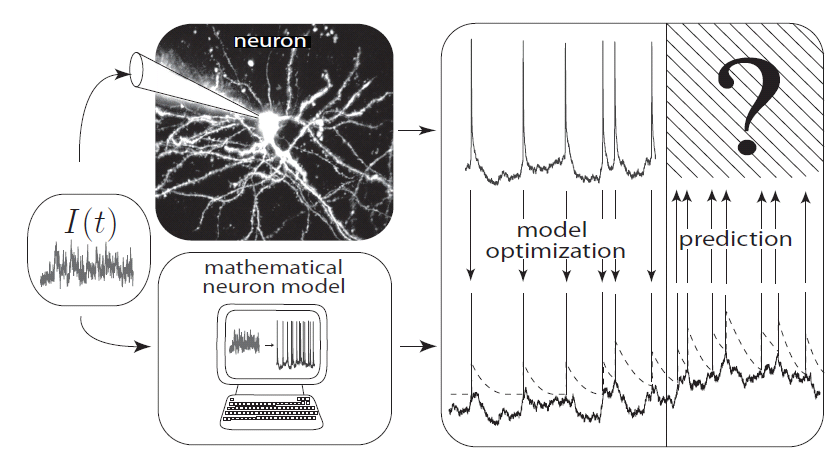 Predict spike times
Predict subthreshold voltage
Easy to interpret (not a ‘black box’)
Flexible
Systematic: ‘optimize’ parameters
Week 9 – part 5b: Quadratic and Convex Optimization
9.1 What is a good neuron model?
       - Models and data
9.2  AdEx model 
      - Firing patterns and adaptation
9.3  Spike Response Model (SRM)
         - Integral formulation
9.4  Generalized Linear Model
        -  Adding noise to the SRM 
9.5 Parameter Estimation
         - Quadratic and convex optimization
9.6. Modeling in vitro data
         -  how long lasts the effect of a spike?
Biological Modeling of Neural Networks:
Week 9 – Optimizing Neuron Models
For Coding and Decoding
Wulfram Gerstner
EPFL, Lausanne, Switzerland
Fitting models to data: so far ‘subthreshold’
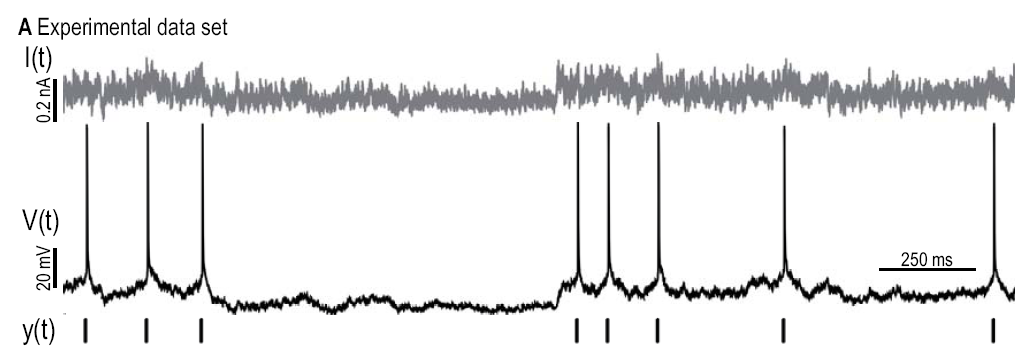 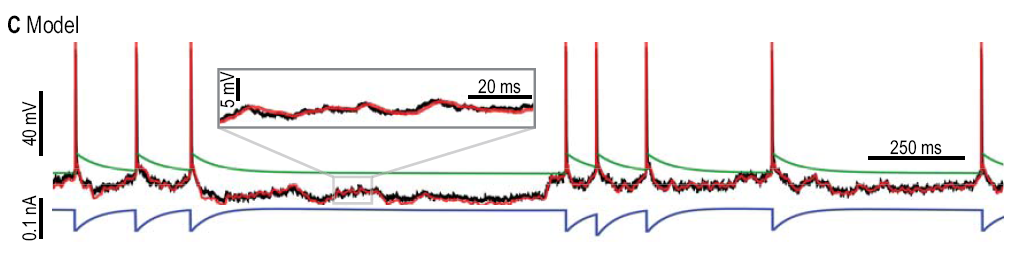 Dyn. threshold
Adaptation current
Neuronal Dynamics – 9.5 Threshold:  Predicting spike times
potential
+
Jolivet&Gerstner, 2005
Paninski et al., 2004
Pillow et al. 2008
I(t)
S(t)
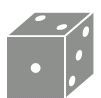 threshold
firing intensity
Neuronal Dynamics – 9.5 Generalized Linear Model (GLM)
potential
threshold
firing intensity
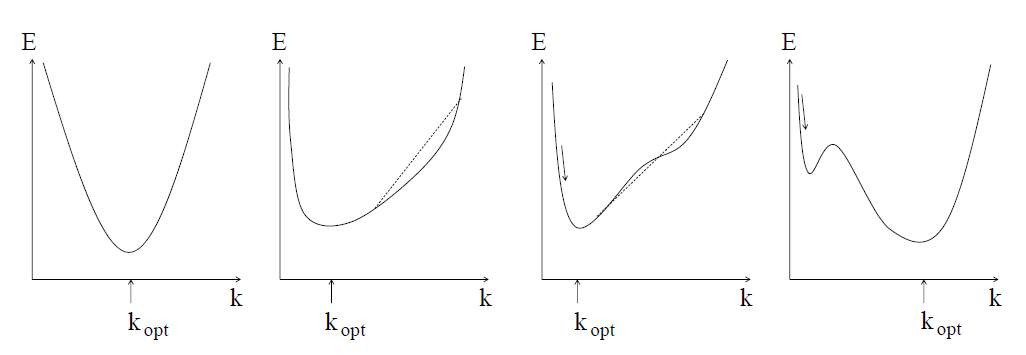 Neuronal Dynamics – 9.5 GLM: concave error function
potential
threshold
firing intensity
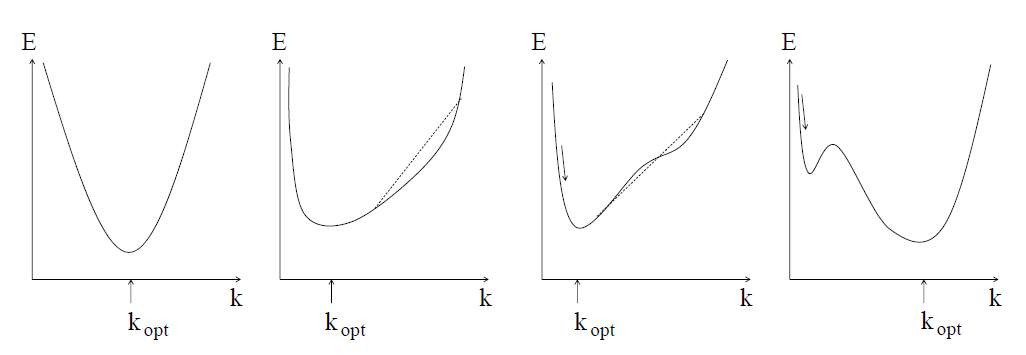 Paninski, 2004
Neuronal Dynamics – 9.5 quadratic and convex/concave optimization
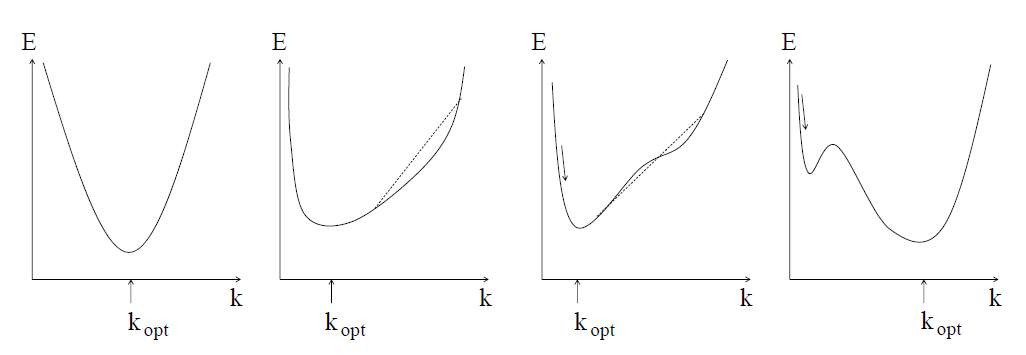 Voltage/subthreshold
    - linear in parameters
        quadratic error function
Spike times
    - nonlinear, but GLM
        convex error function
Quiz NOW :
potential
+
What are the units of             ?
Voltage?
Resistance?
Resistance/s?
Current?
I(t)
S(t)
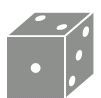 threshold
firing intensity
Quiz NOW:
potential
+
What are the units of             ?
Voltage?
Resistance?
Resistance/s?
Current?
I(t)
S(t)
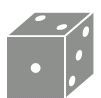 threshold
firing intensity
Week 9 – part 6: Modeling in vitro data
9.1 What is a good neuron model?
       - Models and data
9.2  AdEx model 
      - Firing patterns and adaptation
9.3  Spike Response Model (SRM)
         - Integral formulation
9.4  Generalized Linear Model
        -  Adding noise to the SRM 
9.5 Parameter Estimation
         - Quadratic and convex optimization
9.6. Modeling in vitro data
         -  how long lasts the effect of a spike?
9.7. Helping Humans
Biological Modeling of Neural Networks:
Week 9 – Optimizing Neuron Models
For Coding and Decoding
Wulfram Gerstner
EPFL, Lausanne, Switzerland
Neuronal Dynamics – 9.6 Models and Data
comparison model-data
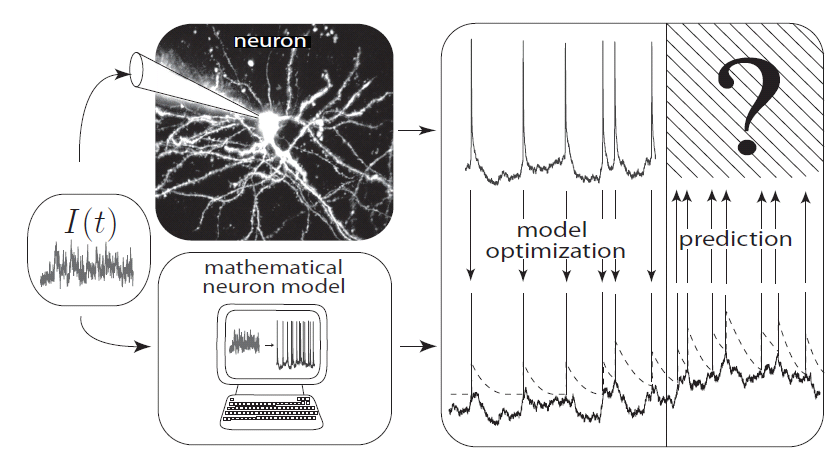 Predict
Subthreshold voltage
Spike times
Neuronal Dynamics – 9.6   GLM/SRM with escape noise
potential
+
Jolivet&Gerstner, 2005
Paninski et al., 2004
Pillow et al. 2008
I(t)
S(t)
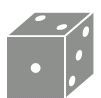 threshold
firing intensity
Neuronal Dynamics – 9.6   GLM/SRM predict subthreshold voltage
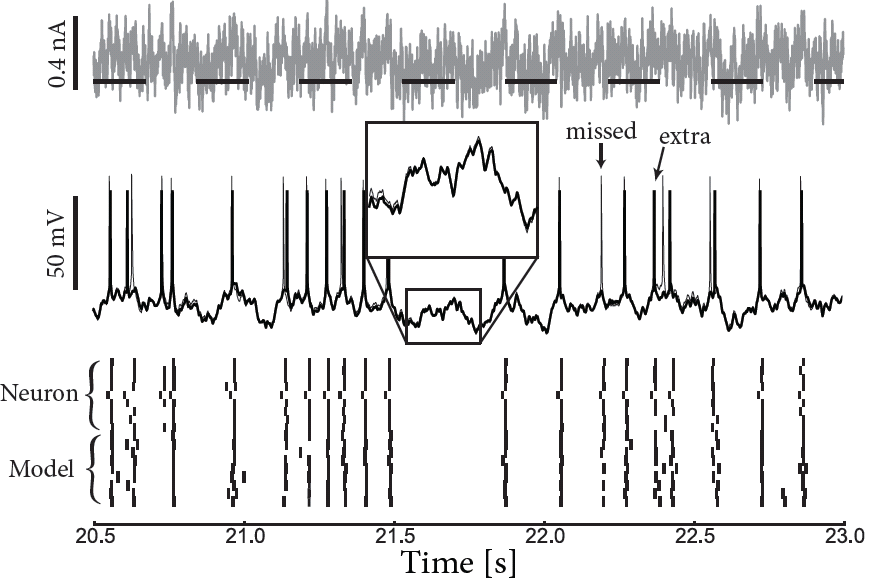 neuron
Image:Mensi et al.
model
Neuronal Dynamics – 9.6   GLM/SRM predict spike times
No moving threshold
Role of moving threshold
With moving threshold
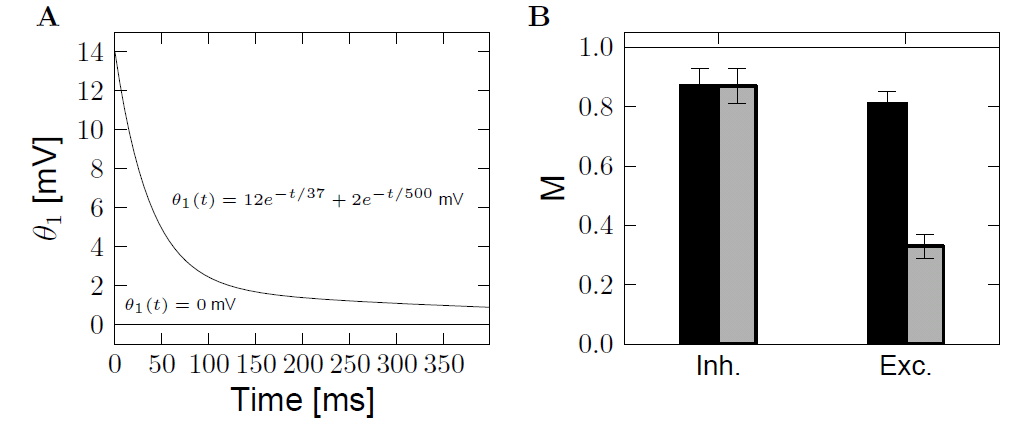 Mensi et al., 2012
Change in model formulation:
potential
‘soft-threshold
adaptive IF model’
+
What are the units of ….  ?
exponential
I(t)
S(t)
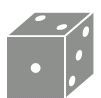 adaptation
current
threshold
firing intensity
Neuronal Dynamics – 9.6   How long does the effect of a  spike last?
Time scale of filters?
 Power law
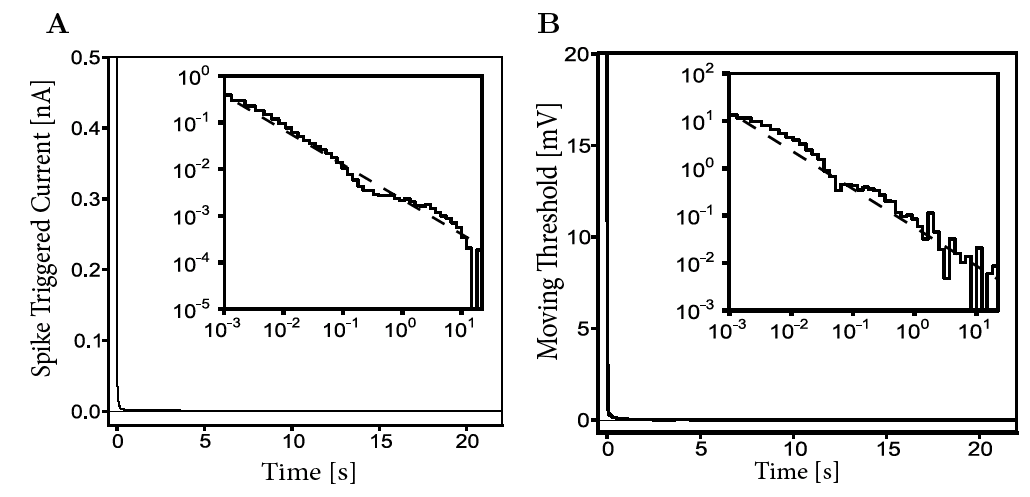 Pozzorini et al. 2013
A single spike has a measurable effect
 more than 10 seconds later!
Neuronal Dynamics – 9.6 Models and Data
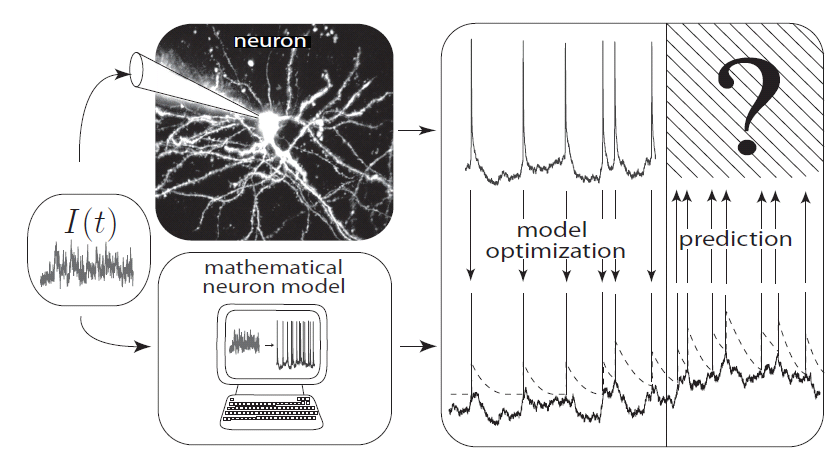 -Predict spike times
-Predict subthreshold voltage
-Easy to interpret (not a ‘black box’)
-Variety of phenomena
-Systematic: ‘optimize’ parameters
BUT so far limited to in vitro
Neuronal Dynamics week 7– Suggested Reading/selected references
Reading: W. Gerstner, W.M. Kistler, R. Naud and L. Paninski,
Neuronal Dynamics: from single neurons to networks and  models of cognition. Ch. 6,10,11:  Cambridge, 2014
Nonlinear and adaptive IF
Fourcaud-Trocme, N., Hansel, D., van Vreeswijk, C., and Brunel, N. (2003). How spike …. J. Neuroscience, 23:11628-11640.
Badel, L., et al. (2008a). Extracting nonlinear integrate-and-fire, Biol. Cybernetics, 99:361-370.
Brette, R. and Gerstner, W. (2005). Adaptive exponential integrate-and-fire J. Neurophysiol., 94:3637- 3642.
Izhikevich, E. M. (2003). Simple model of spiking neurons. IEEE Trans Neural Netw, 14:1569-1572.
Gerstner, W. (2008). Spike-response model. Scholarpedia, 3(12):1343.
Optimization methods for neuron models, max likelihood,  and GLM
-Brillinger, D. R. (1988). Maximum likelihood analysis of spike trains of interacting nerve cells. Biol. Cybern., 59:189-200.
-Truccolo, et al.  (2005). A point process framework for relating neural spiking activity to spiking history, neural ensemble, and extrinsic covariate effects. Journal of Neurophysiology, 93:1074-1089.
- Paninski, L. (2004). Maximum likelihood estimation of  … Network: Computation in Neural Systems, 15:243-262.
- Paninski, L., Pillow, J., and Lewi, J. (2007). Statistical models for neural encoding, decoding, and optimal
stimulus design. In Cisek, P., et al. , Comput. Neuroscience: Theoretical Insights into Brain Function. Elsevier Science.
Pillow, J., ET AL.(2008). Spatio-temporal correlations and visual signalling… . Nature, 454:995-999.

Rieke, F., Warland, D., de Ruyter van Steveninck, R., and Bialek, W. (1997). Spikes - Exploring the neural code. MIT Press,
Keat, J., Reinagel, P., Reid, R., and Meister, M. (2001). Predicting every spike …  Neuron, 30:803-817.
Mensi, S., et al. (2012). Parameter extraction and classication …. J. Neurophys.,107:1756-1775.
Pozzorini, C., Naud, R., Mensi, S., and Gerstner, W. (2013). Temporal whitening by . Nat. Neuroscience,
Georgopoulos, A. P., Schwartz, A.,Kettner, R. E. (1986). Neuronal population coding of movement direction. Science, 233:1416-1419.
Donoghue, J. (2002). Connecting cortex to machines: recent advances in brain interfaces. Nat. Neurosci., 5:1085-1088.
Encoding and Decoding
The END
Neuronal Dynamics –  Quiz 9.2.  Nullclines for constant input
Only during reset
u-nullcline
a=0
What happens if input switches from I=0 to I>0?
[ ] u-nullcline moves horizontally
[ ] u-nullcline moves vertically
[ ] w-nullcine moves horizontally
[ ] w-nullcline moves vertically
u-nullcline
u
Neuronal Dynamics – 9.5 Parameter estimation: voltage
Vector notation
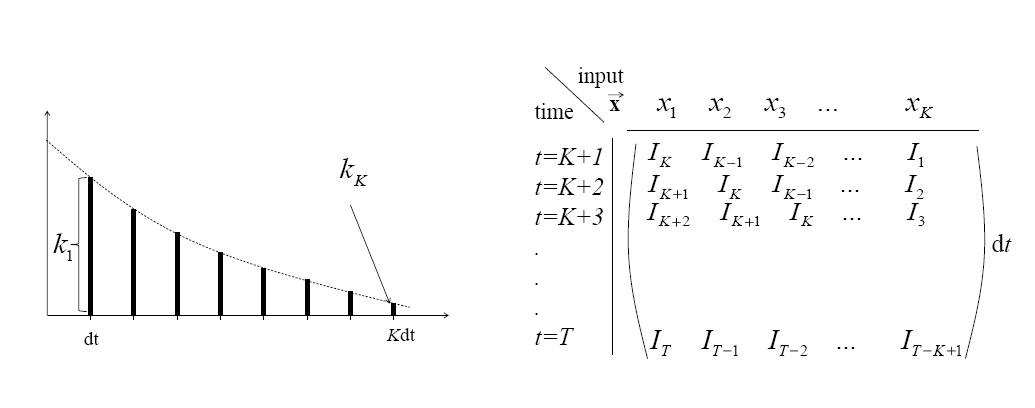 Neuronal Dynamics – 9.5 Parameter estimation: voltage
Linear in parameters = linear fit = quadratic problem
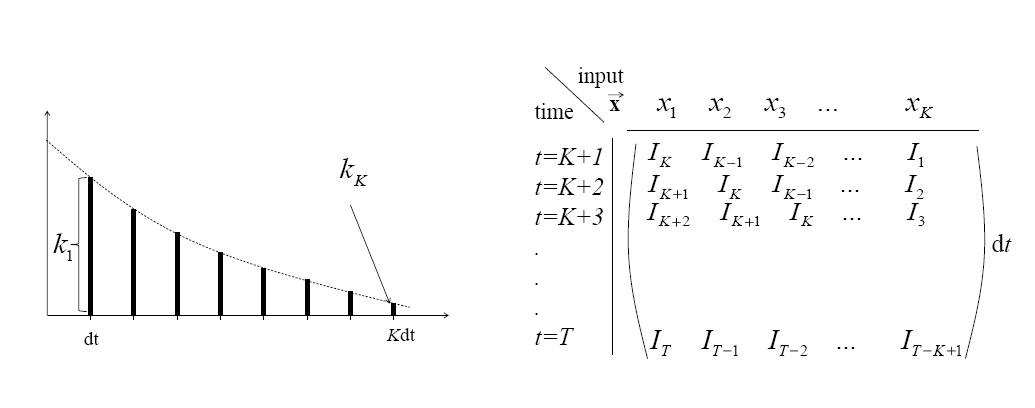 Week 9 – part 7:  Helping Humans
9.1 What is a good neuron model?
       - Models and data
9.2  AdEx model 
      - Firing patterns and adaptation
9.3  Spike Response Model (SRM)
         - Integral formulation
9.4  Generalized Linear Model
        -  Adding noise to the SRM 
9.5 Parameter Estimation
         - Quadratic and convex optimization
9.6. Modeling in vitro data
         -  how long lasts the effect of a spike?
9.7. Helping Humans
Biological Modeling of Neural Networks:
Week 9 – Optimizing Neuron Models
For Coding and Decoding
Wulfram Gerstner
EPFL, Lausanne, Switzerland
Neuronal Dynamics –  Review:  Models and Data
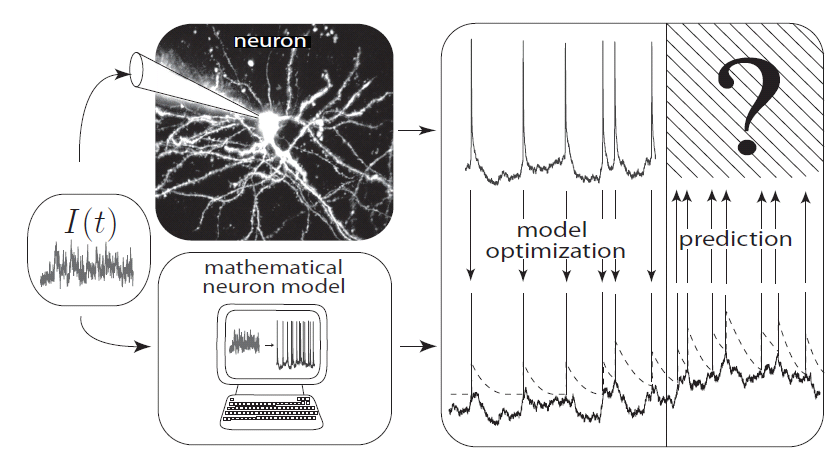 -Predict spike times
-Predict subthreshold voltage
-Easy to interpret (not a ‘black box’)
-Variety of phenomena
-Systematic: ‘optimize’ parameters
BUT so far limited to in vitro
Neuronal Dynamics –  7.7 Systems neuroscience, in vivo
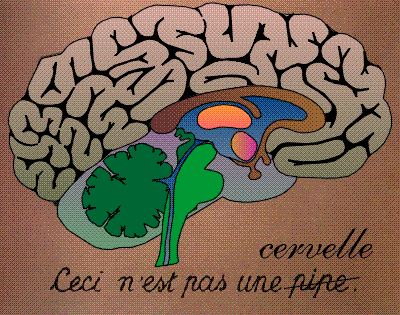 Now: extracellular
              recordings
visual 
cortex
Predict spike times, given stimulus
Predict subthreshold voltage
Easy to interpret (not a ‘black box’)
Flexible enough to account for a variety of phenomena
Systematic procedure to ‘optimize’ parameters
Model of ‘Encoding’
Neuronal Dynamics –  7.7 Estimation of receptive fields
Estimation of spatial (and temporal) receptive fields
LNP
firing intensity
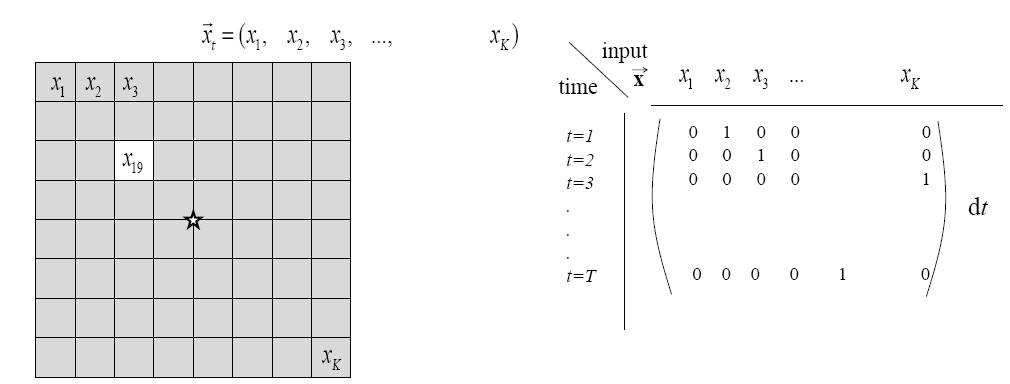 Neuronal Dynamics –  7.7 Estimation of Receptive Fields
visual
stimulus
LNP = 
Linear-Nonlinear-Poisson
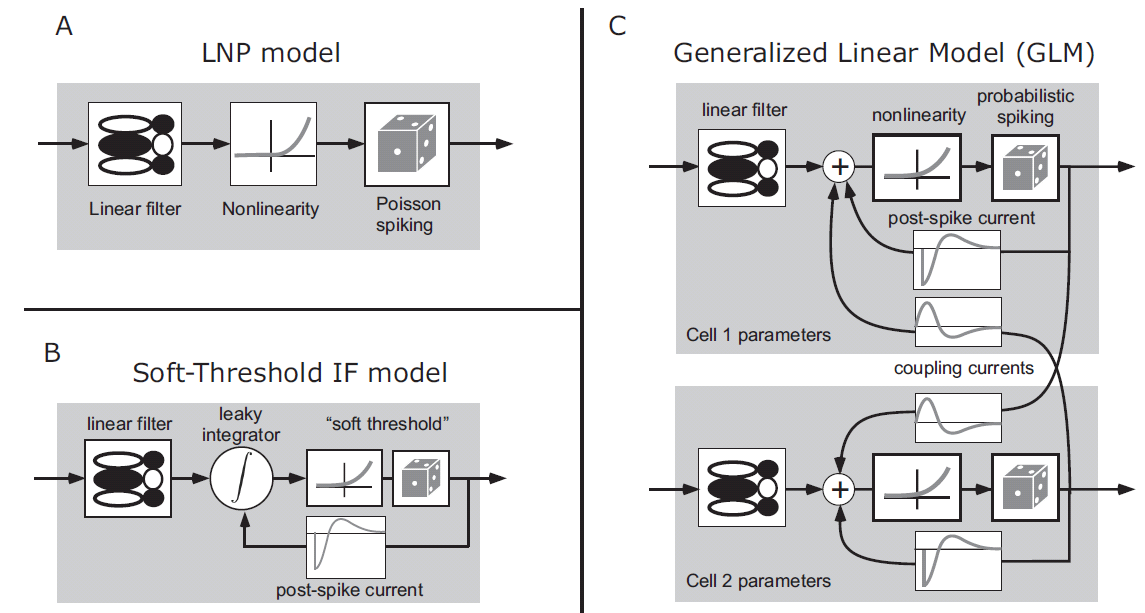 Special case of
GLM=
Generalized Linear Model
GLM for prediction of retinal ganglion ON cell activity
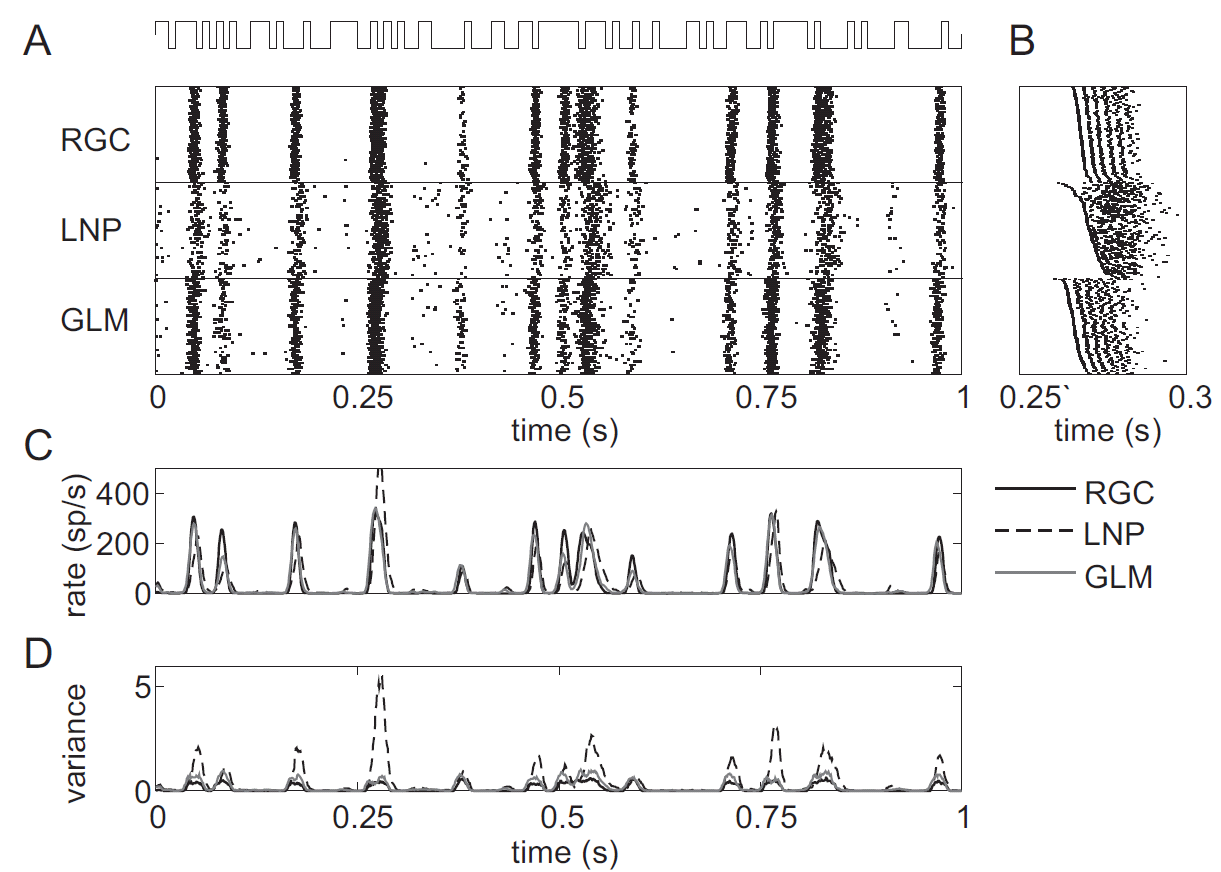 Pillow et al. 2008
Neuronal Dynamics –  7.7 GLM with lateral coupling
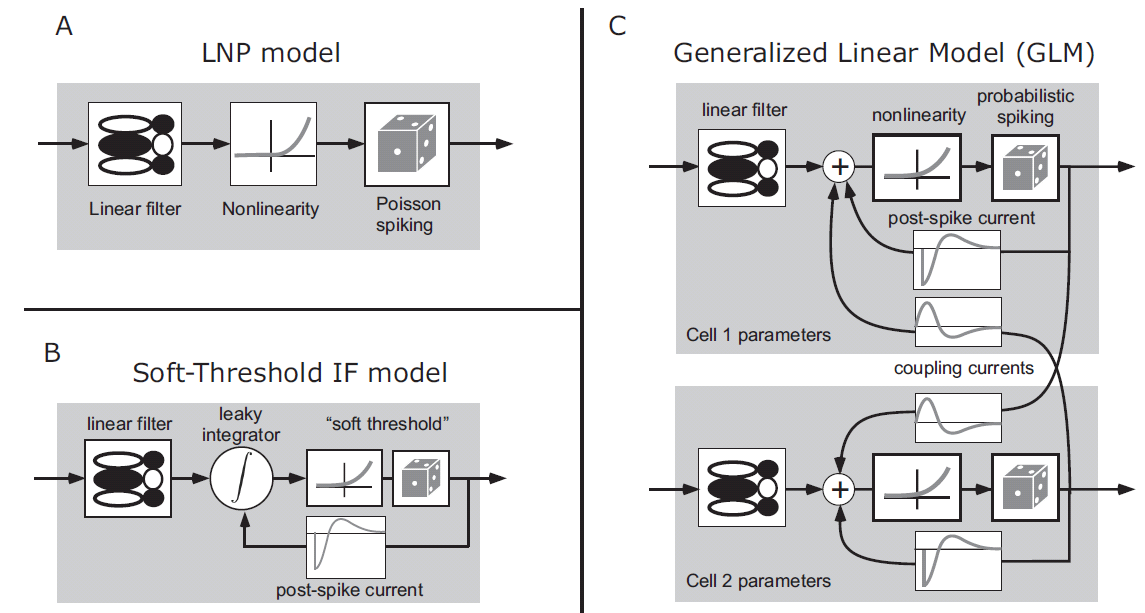 One cell in a Network of Ganglion cells
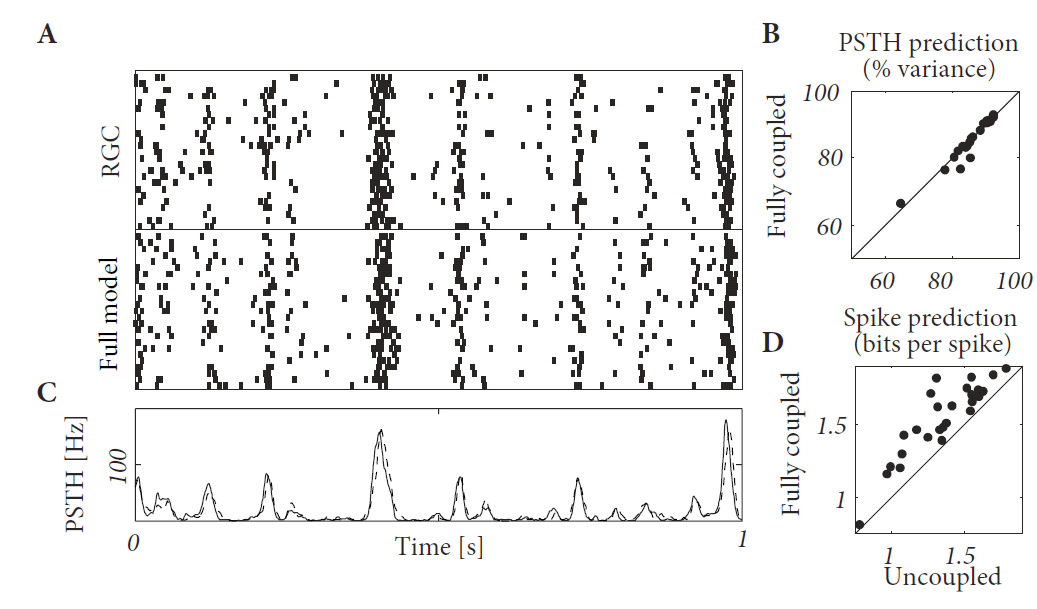 Pillow et al. 2008
Neuronal Dynamics –  7.7 Model of ENCODING
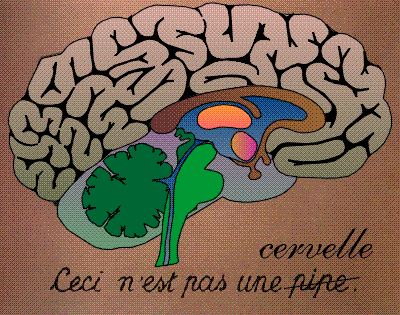 visual 
cortex
Predict spike times, given stimulus
Predict subthreshold voltage
Easy to interpret (not a ‘black box’)
Flexible enough to account for a variety of phenomena
Systematic procedure to ‘optimize’ parameters
Model of ‘Encoding’
Neuronal Dynamics –  7.7 ENCODING and Decoding
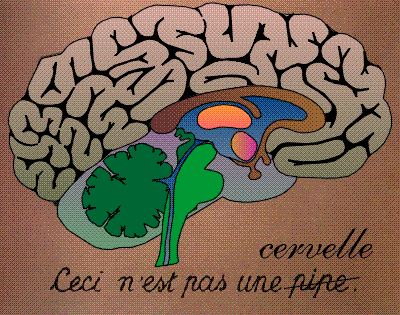 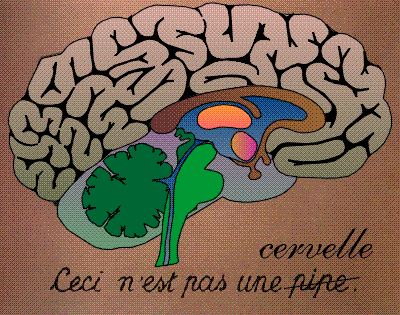 Model of ‘Encoding’
Generalized Linear Model (GLM)
    - flexible model
    - systematic optimization
               of parameters
Model of ‘Decoding’
The same GLM works!
    - flexible model
    - systematic optimization
             of parameters
Neuronal Dynamics –  7.7 Model of DECODING
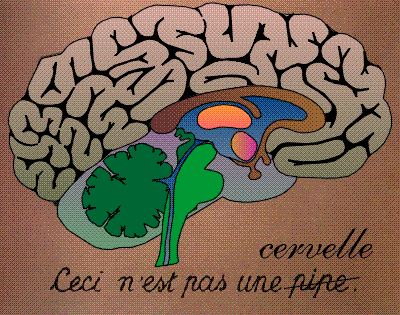 Predict stimulus!
visual 
cortex
Model of ‘Decoding’:
 predict stimulus, given spike times
Neuronal Dynamics –  7.7 Helping Humans
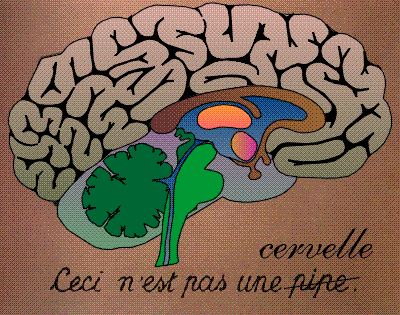 Application: Neuroprosthetics
frontal 
cortex
Many groups
world wide
   work on this 
      problem!
motor 
cortex
Model of 
‘Decoding’
Predict intended arm movement,
   given Spike Times
Neuronal Dynamics –  7.7 Basic neuroprosthetics
Application: Neuroprosthetics
Decode the intended arm movement
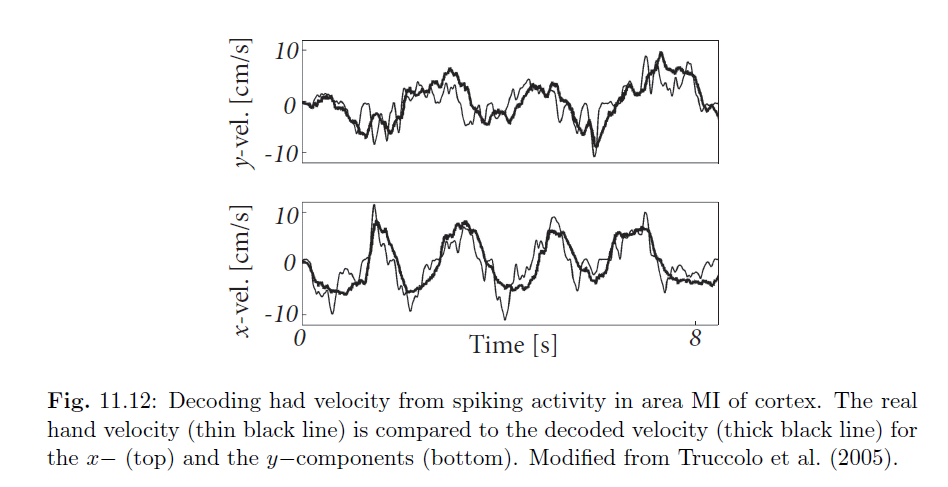 Hand velocity
Neuronal Dynamics –  7.7  Why mathematical models?
Mathematical models 
   for neuroscience
help humans
The end